Figure 6.  Stability of weights when BDNF (J(4)) is varied. Plotted is the pixel-by-pixel correlation between ...
Cereb Cortex, Volume 13, Issue 8, August 2003, Pages 852–863, https://doi.org/10.1093/cercor/13.8.852
The content of this slide may be subject to copyright: please see the slide notes for details.
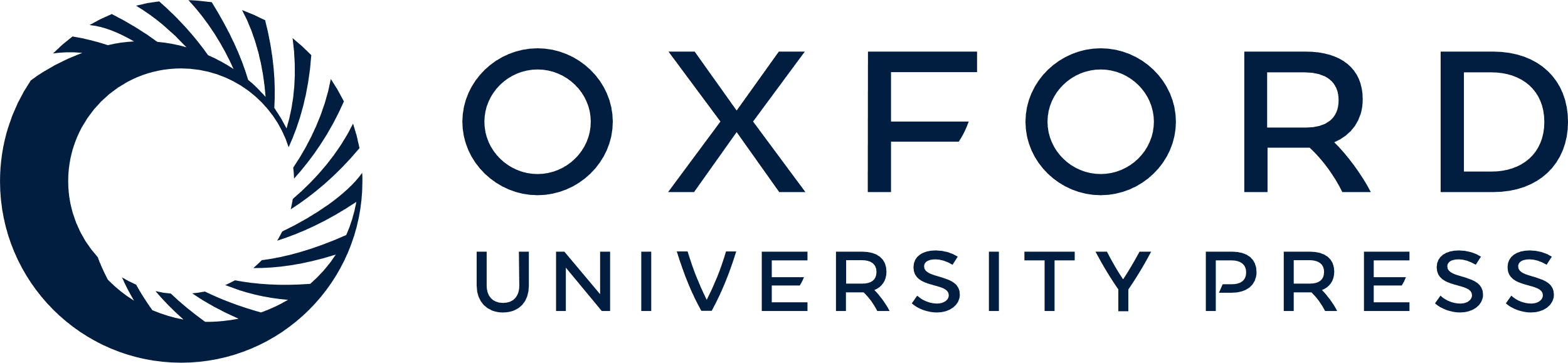 [Speaker Notes: Figure 6.  Stability of weights when BDNF (J(4)) is varied. Plotted is the pixel-by-pixel correlation between the weights at each time point and those of iteration 40 000, for different values of BDNF. For normal BDNF levels (J(4) = 1): these weights are the most stable and, once the weights converge, there is only a slow variation of the weights. For a 50% reduction of BDNF (J(4) = 0.5): weights develop more rapidly, but also are less stable. For a 90% reduction of BDNF (J(4) = 0.1): weights are extremely unstable. For a 50% increase of BDNF (J(4) = 1.5): weights do not develop significantly from initial values. This last case is consistent with experiments about subplate ablation.


Unless provided in the caption above, the following copyright applies to the content of this slide: © Oxford University Press]